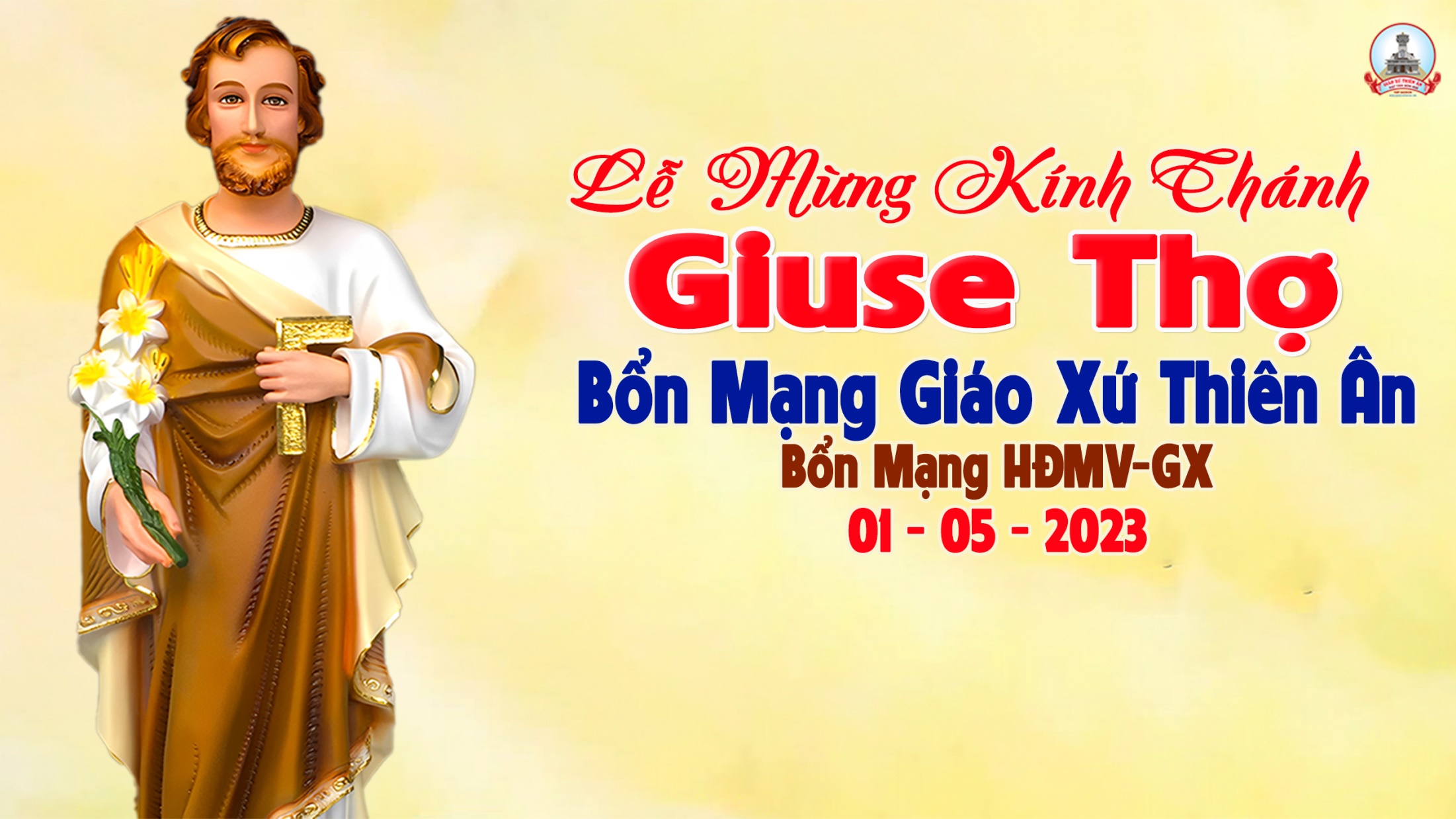 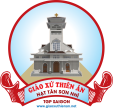 Ca nhập lễ 
Thánh Giuse Thợ
Bùi Ninh
Đk: Hiệp lời ngợi ca mừng kính Thánh Giuse, là người thợ vô danh khó nghèo, khiêm nhường vâng theo ý Chúa trong đời mọi nơi luôn tín thác trong đời.
**: Dâng muôn câu ca mừng kính Thánh Giuse, giờ vẻ vang trên trời vinh sáng, xưa sống lao động một đời xây đắp vun trồng.
Tk1: Xin cho chúng con biết noi theo gương Ngài luôn mãi, để thấy kho tàng trong từng giọt mồ hôi vẻ vang. Xin cho chúng con dõi theo Ngài tin mến sắt son để thấy nụ cười trong dòng nước mắt nở tươi.
Đk: Hiệp lời ngợi ca mừng kính Thánh Giuse, là người thợ vô danh khó nghèo, khiêm nhường vâng theo ý Chúa trong đời mọi nơi luôn tín thác trong đời.
**: Dâng muôn câu ca mừng kính Thánh Giuse, giờ vẻ vang trên trời vinh sáng, xưa sống lao động một đời xây đắp vun trồng.
Tk2: Xin cho chúng con biết noi theo gương Ngài luôn mãi, để thấy nước  trời trong ruộng đồng cằn khô kết bông. Xin cho chúng con sống trong tình chung kết đắp xây, để thấy an bình từ khổ nhục gian khổ trổ sinh.
Đk:  Hiệp lời ngợi ca mừng kính Thánh Giuse, là người thợ vô danh khó nghèo, khiêm nhường vâng theo ý Chúa trong đời mọi nơi luôn tín thác trong đời.
**: Dâng muôn câu ca mừng kính Thánh Giuse, giờ vẻ vang trên trời vinh sáng, xưa sống lao động một đời xây đắp vun trồng.
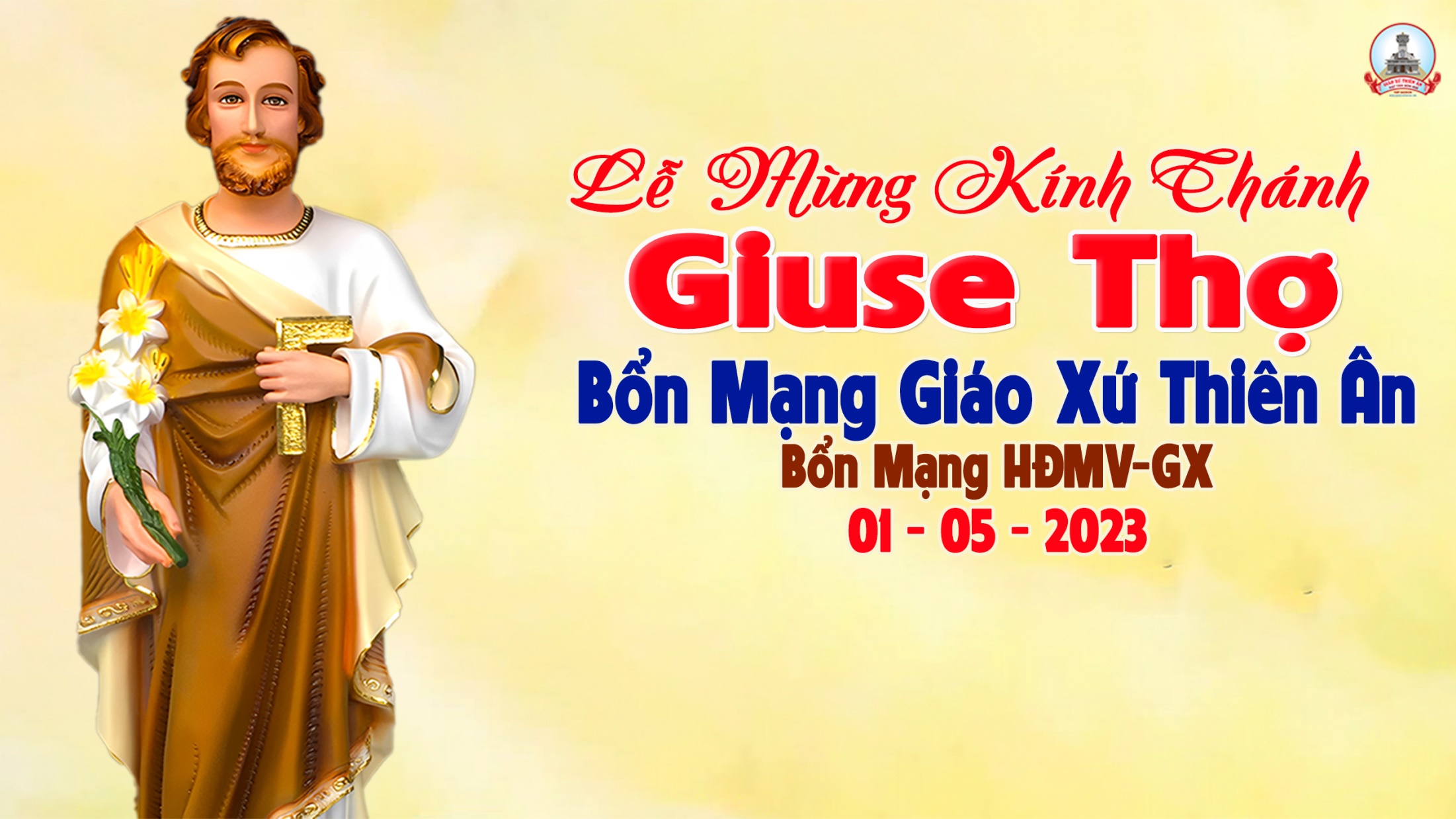 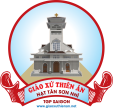 KINH VINH DANH
Chủ tế: Vinh danh Thiên Chúa trên các tầng trời.A+B: Và bình an dưới thế cho người thiện tâm.
A: Chúng con ca ngợi Chúa.
B: Chúng con chúc tụng Chúa. A: Chúng con thờ lạy Chúa. 
B: Chúng con tôn vinh Chúa.
A: Chúng con cảm tạ Chúa vì vinh quang cao cả Chúa.
B: Lạy Chúa là Thiên Chúa, là Vua trên trời, là Chúa Cha toàn năng.
A: Lạy con một Thiên Chúa,            Chúa Giêsu Kitô.
B: Lạy Chúa là Thiên Chúa, là Chiên Thiên Chúa là Con Đức Chúa Cha.
A: Chúa xóa tội trần gian, xin thương xót chúng con.
B: Chúa xóa tội trần gian, xin nhậm lời chúng con cầu khẩn.
A: Chúa ngự bên hữu Đức Chúa Cha, xin thương xót chúng con.
B: Vì lạy Chúa Giêsu Kitô, chỉ có Chúa là Đấng Thánh.
Chỉ có Chúa là Chúa, chỉ có Chúa là đấng tối cao.
A+B: Cùng Đức Chúa Thánh Thần trong vinh quang Đức Chúa Cha. 
Amen.
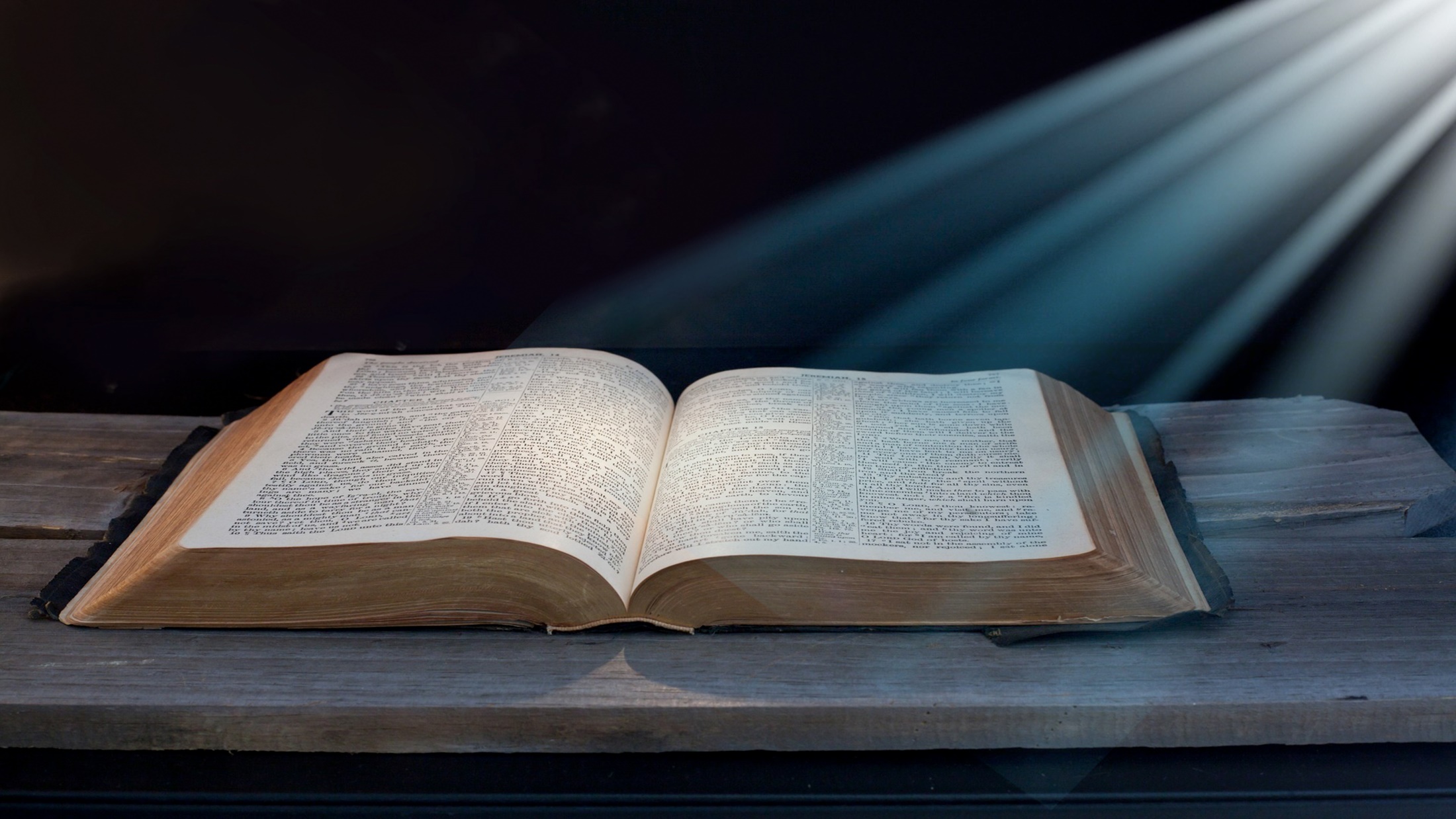 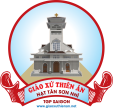 Lạy Chúa, xin củng cố việc tay chúng con làm.
                                                      Tv, 89
THÁNH VỊNH 89
Lm Kim Long
05 câu
Đk: Lạy Chúa xin củng cố việc tay chúng con làm.
Tk1: Ngay khi núi đồi chưa được tạo thành. Địa cầu và hoàn vũ chứa được khai sinh. Từ muôn thuở đến muôn đời Chúa ơi. Ngài vẫn là Thiên Chúa.
Đk: Lạy Chúa xin củng cố việc tay chúng con làm.
Tk2: Đây Thiên Chúa truyền con người trở về. Trở về cùng bụi cát mau phàm nhân ơi. Ngàn năm nào khác một ngày mới qua, tựa canh tàn đêm vắng.
Đk: Lạy Chúa xin củng cố việc tay chúng con làm.
Tk3: Tan như giấc mộng khi Ngài cuộc đi tựa cỏ ngoài đồng mới trổ mọc ban mai. Bình minh vừa mới vươn dậy nở hoa, hoàng hôn vội khô héo.
Đk: Lạy Chúa xin củng cố việc tay chúng con làm.
Tk4: Ôi Thiên Chúa đợi bao giờ trở lại, mà chạnh lòng nhìn đến thương bầy tôi đây. Và răn dạy tính sổ đời chúng con, hầu thêm phần khôn khéo.
Đk: Lạy Chúa xin củng cố việc tay chúng con làm.
Tk5: Cho ban sáng được no thỏa tình Ngài, để ngày ngày mừng rỡ vang lời hoan ca. bù bao ngày nếm khổ nhục Chúa ơi, Ngài ban niềm vui sướng.
Đk: Lạy Chúa xin củng cố việc tay chúng con làm.
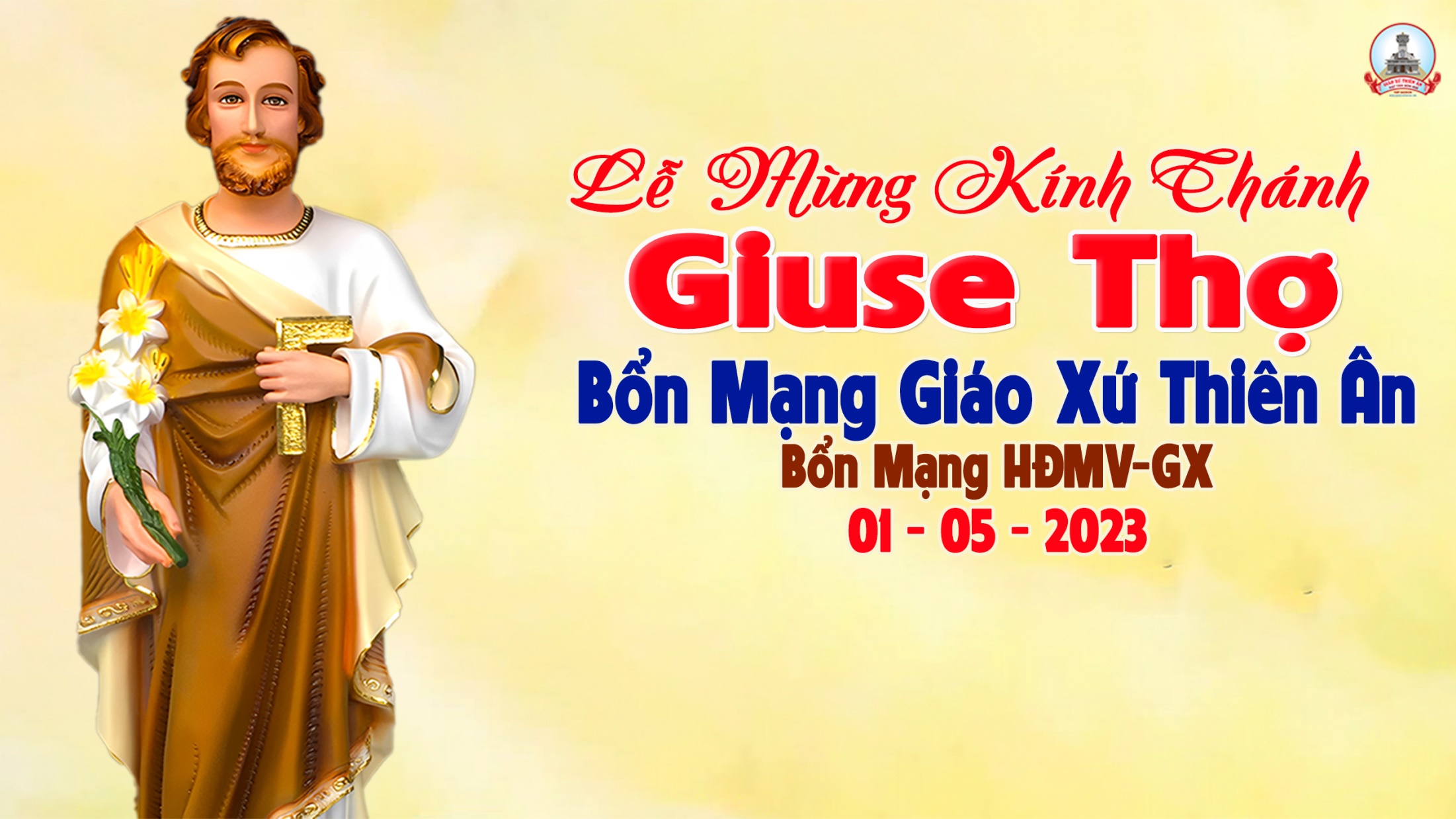 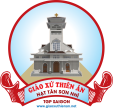 Alleluia…Alleluia
Chúc tụng Chúa trong mọi ngày, Thiên Chúa cứu độ chúng ta, Ngài đã vác lấy gánh nặng của chúng ta.
Alleluia…Alleluia
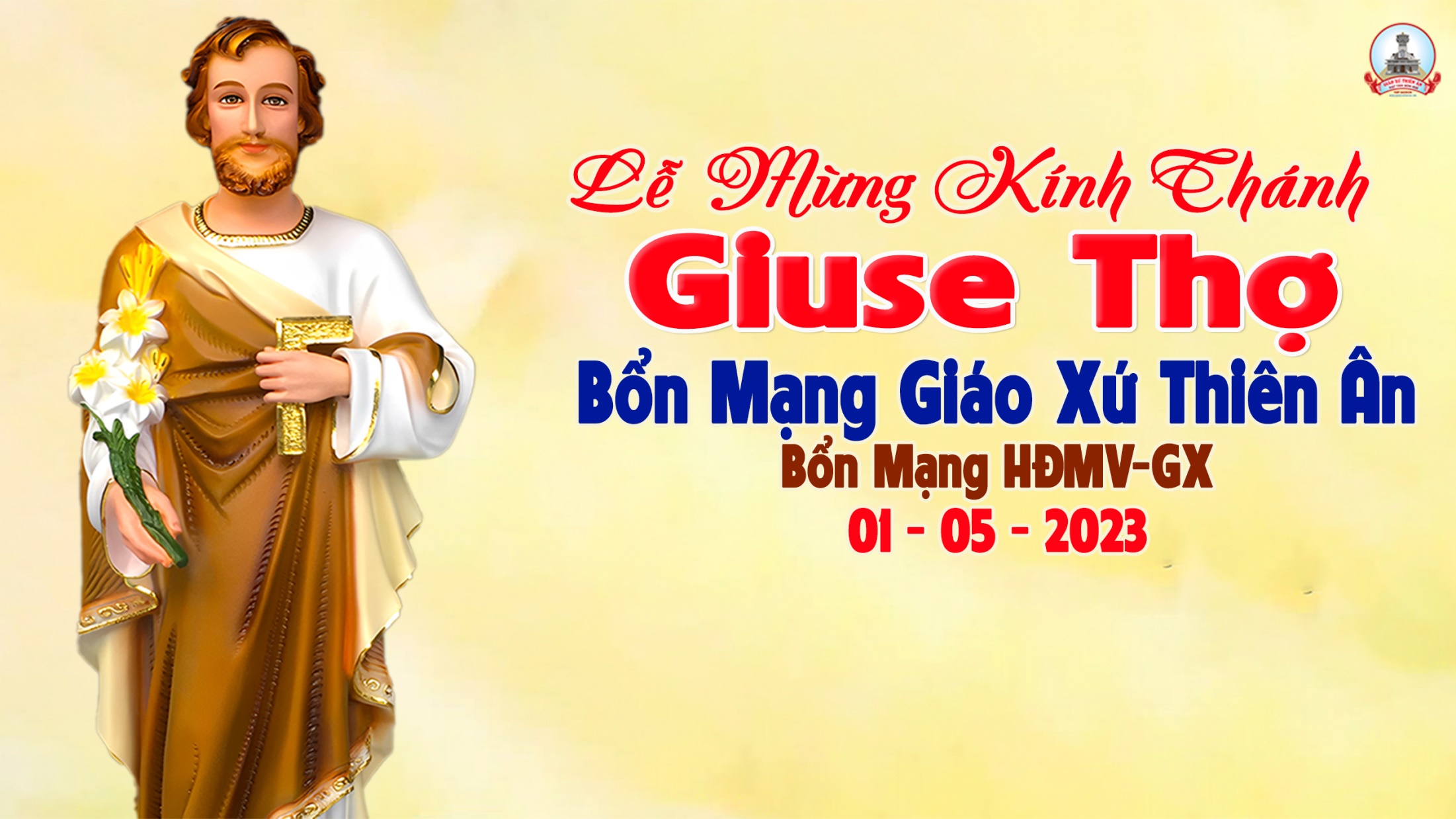 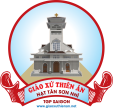 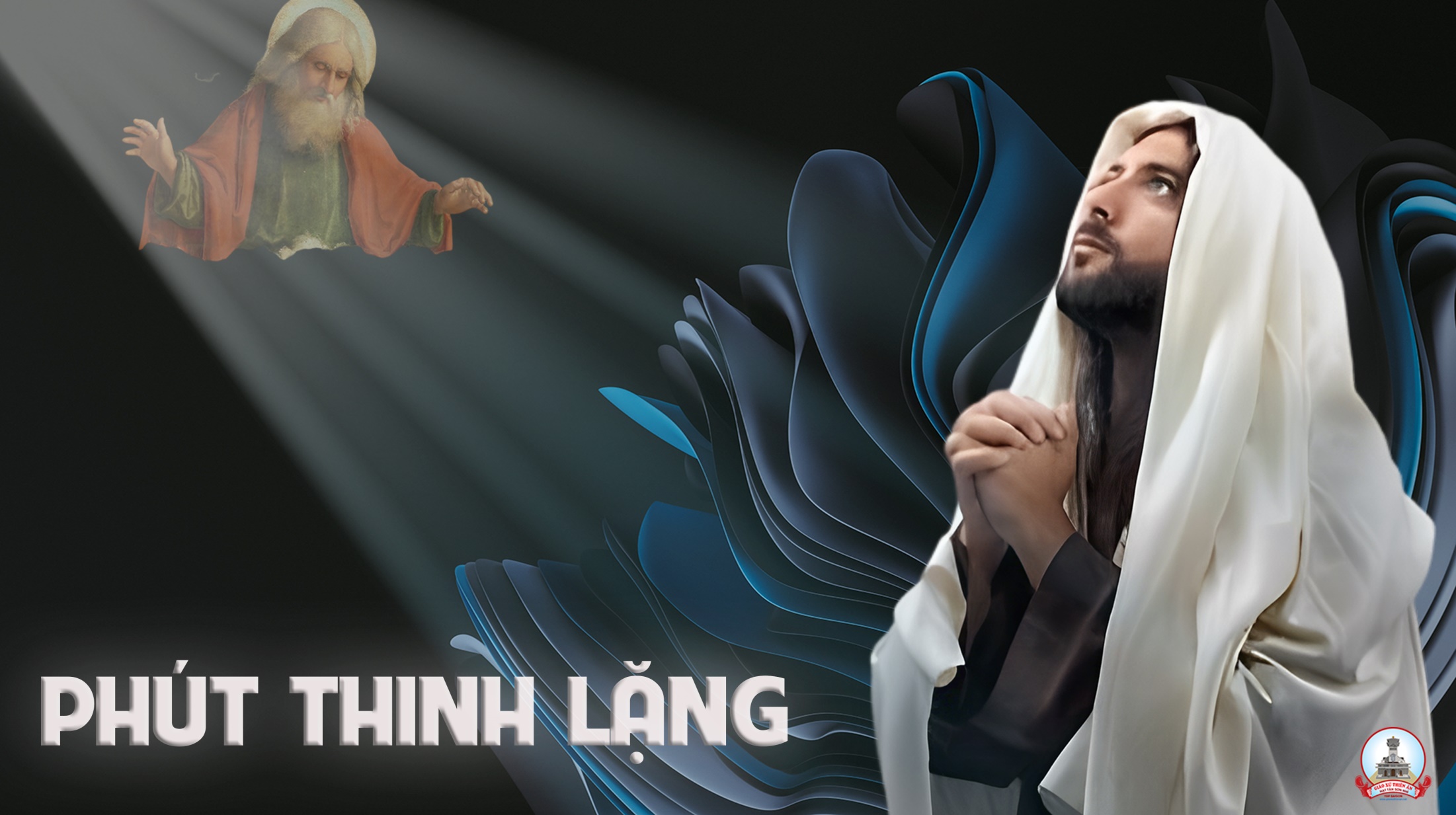 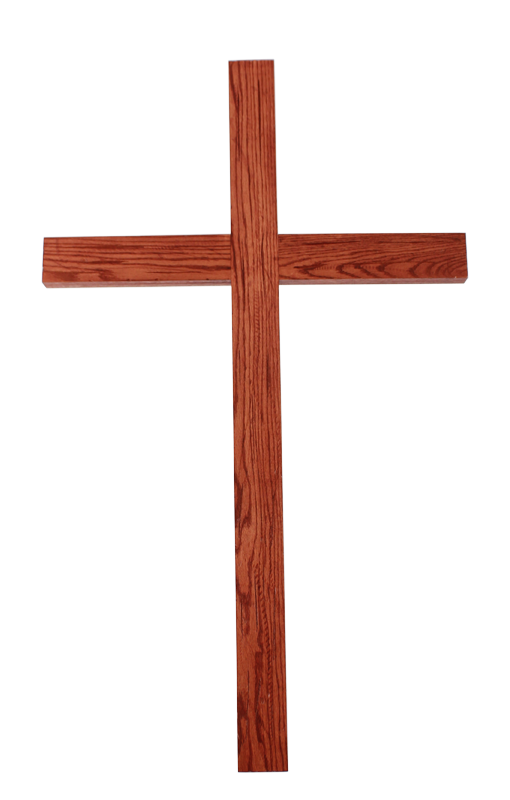 Ca Dâng Lễ
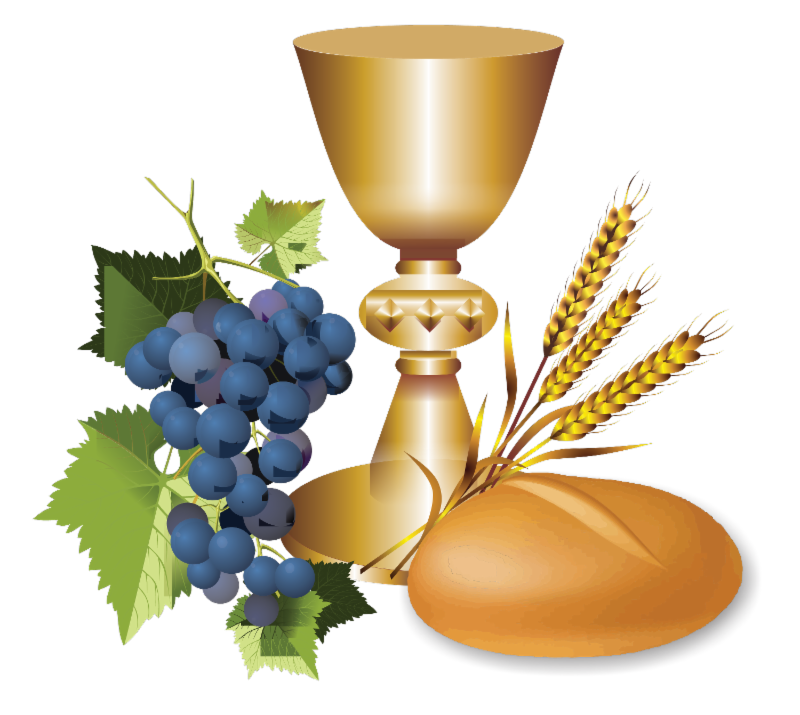 Ca Dâng Lễ 
XIN TIẾN DÂNG CHA
Linh Trần Thy
Đk: Con xin tiến dâng lên Cha này bánh miến. Chén rượu nồng đoàn con xin tiến dâng lên Cha. Từng ngày vất vả từ trên nương cao.
**: Bao nhiêu tháng năm gắng công vun trồng. Xin dâng tiến Cha tâm tư thành tín, trọn niềm tin, đoàn con kính dâng tâm tình tạ ơn.
Tk1: Xin dâng Chúa muôn tri ân, tình Ngài mến thương vô ngần. Dạt dào phúc ân rộng ban. Đường đời vẫn còn ngàn muôn chông gai,
***: Ngài là ánh hồng rạng soi tương lai cho dẫu trên đường dài, bao vất vả miệt mài, con xin phó dâng về Ngài.
Đk: Con xin tiến dâng lên Cha này bánh miến. Chén rượu nồng đoàn con xin tiến dâng lên Cha. Từng ngày vất vả từ trên nương cao.
**: Bao nhiêu tháng năm gắng công vun trồng. Xin dâng tiến Cha tâm tư thành tín, trọn niềm tin, đoàn con kính dâng tâm tình tạ ơn.
Tk2: Bao nhiêu tháng năm qua mau, tình đời vẫn luôn tươi màu, đượm nhuần biết bao tình sâu. Người người kết hợp từ muôn phương,
***: tìm về với Ngài đầy bao yêu thương. Xin Chúa luôn đưa đường, soi lối trong đêm trường, Chúa dẫn con trong tình thương.
Đk: Con xin tiến dâng lên Cha này bánh miến. Chén rượu nồng đoàn con xin tiến dâng lên Cha. Từng ngày vất vả từ trên nương cao.
**: Bao nhiêu tháng năm gắng công vun trồng. Xin dâng tiến Cha tâm tư thành tín, trọn niềm tin, đoàn con kính dâng tâm tình tạ ơn.
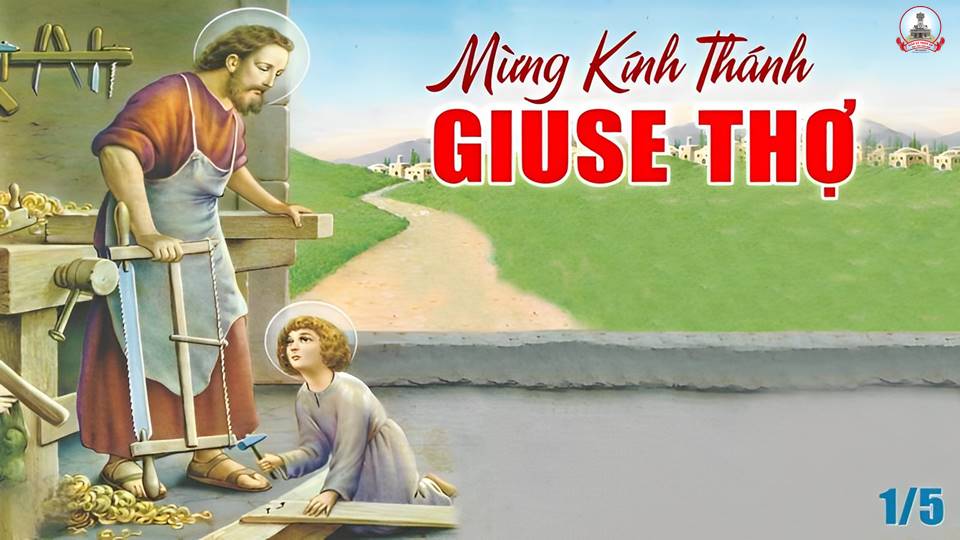 Ca Nguyện Hiệp Lễ 
Một Niềm Cảm Mến
Lm. Thái Nguyên
Đk: Tạ ơn tình Chúa bao dung, Ngài đã gọi con giữa muôn trùng hư vô. Ví bằng là chuyện trong mơ, đâu ngờ Chúa đã an bài cho con nên tấm hình hài.
**: Từ trong bụi cát sương sa bỗng dưng, bỗng dưng con được làm hoa làm người. Ngập trần ân phúc bao la, con hoan ca tình Chúa hải hà, con say sưa bài ca cảm tạ, tạ ơn Chúa trót cuộc đời con.
Tk1: Con cảm tạ Chúa Đấng dựng nên con, miệng môi con dâng tràn lời yêu. Nghĩ mình cỏ lá xanh rêu hoang dại nắng sớm gió mưa trăm chiều, nhưng Ngài thương ủ ấp dắt dìu.
**: Xin dâng lên Ngài trọn đời sống con, xin dâng lên Ngài một đời cảm mến. Bước con đi trong khắp mọi miền, tiếng con ca trên mọi nẻo đường, là tình thương Chúa muôn dặm trường.
Đk: Tạ ơn tình Chúa bao dung, Ngài đã gọi con giữa muôn trùng hư vô. Ví bằng là chuyện trong mơ, đâu ngờ Chúa đã an bài cho con nên tấm hình hài.
**: Từ trong bụi cát sương sa bỗng dưng, bỗng dưng con được làm hoa làm người. Ngập trần ân phúc bao la, con hoan ca tình Chúa hải hà, con say sưa bài ca cảm tạ, tạ ơn Chúa trót cuộc đời con.
Tk2: Tim con cảm mến Chúa nguồn yêu thương, gọi con vươn lên cuộc đời mới. Nghĩ mình nhỏ bé thô sơ thân phận hèn yếu dám đâu mong chờ, nhưng ngờ đâu tình Chúa vô bờ.
**: Như xuân qua thềm đời tươi sáng thêm, tim con ngập tràn một tình yêu mến. Chúa cho con ân phúc một đời, trái tim con dâng lời ca ngợi, rằng tình thương Chúa ôi tuyệt vời.
Đk: Tạ ơn tình Chúa bao dung, Ngài đã gọi con giữa muôn trùng hư vô. Ví bằng là chuyện trong mơ, đâu ngờ Chúa đã an bài cho con nên tấm hình hài.
**: Từ trong bụi cát sương sa bỗng dưng, bỗng dưng con được làm hoa làm người. Ngập trần ân phúc bao la, con hoan ca tình Chúa hải hà, con say sưa bài ca cảm tạ, tạ ơn Chúa trót cuộc đời con.
Tk3: Tâm con bừng sáng giữa ngàn yêu thương, Ngài đưa con trên đường chân lý. Dẫu đời còn những âm u mây mù giăng lối gió mưa chập chùng, nhưng Ngài đưa vượt qua muôn trùng.
**: Đây bao ân tình dệt nên khúc ca, con xin dâng về Ngài là tất cả. Biết con đây không xứng một đời, vẫn ngân vang muôn lời cảm tạ, nguồn tình yêu Chúa ôi nhiệm lạ.
Đk: Tạ ơn tình Chúa bao dung, Ngài đã gọi con giữa muôn trùng hư vô. Ví bằng là chuyện trong mơ, đâu ngờ Chúa đã an bài cho con nên tấm hình hài.
**: Từ trong bụi cát sương sa bỗng dưng, bỗng dưng con được làm hoa làm người. Ngập trần ân phúc bao la, con hoan ca tình Chúa hải hà, con say sưa bài ca cảm tạ, tạ ơn Chúa trót cuộc đời con.
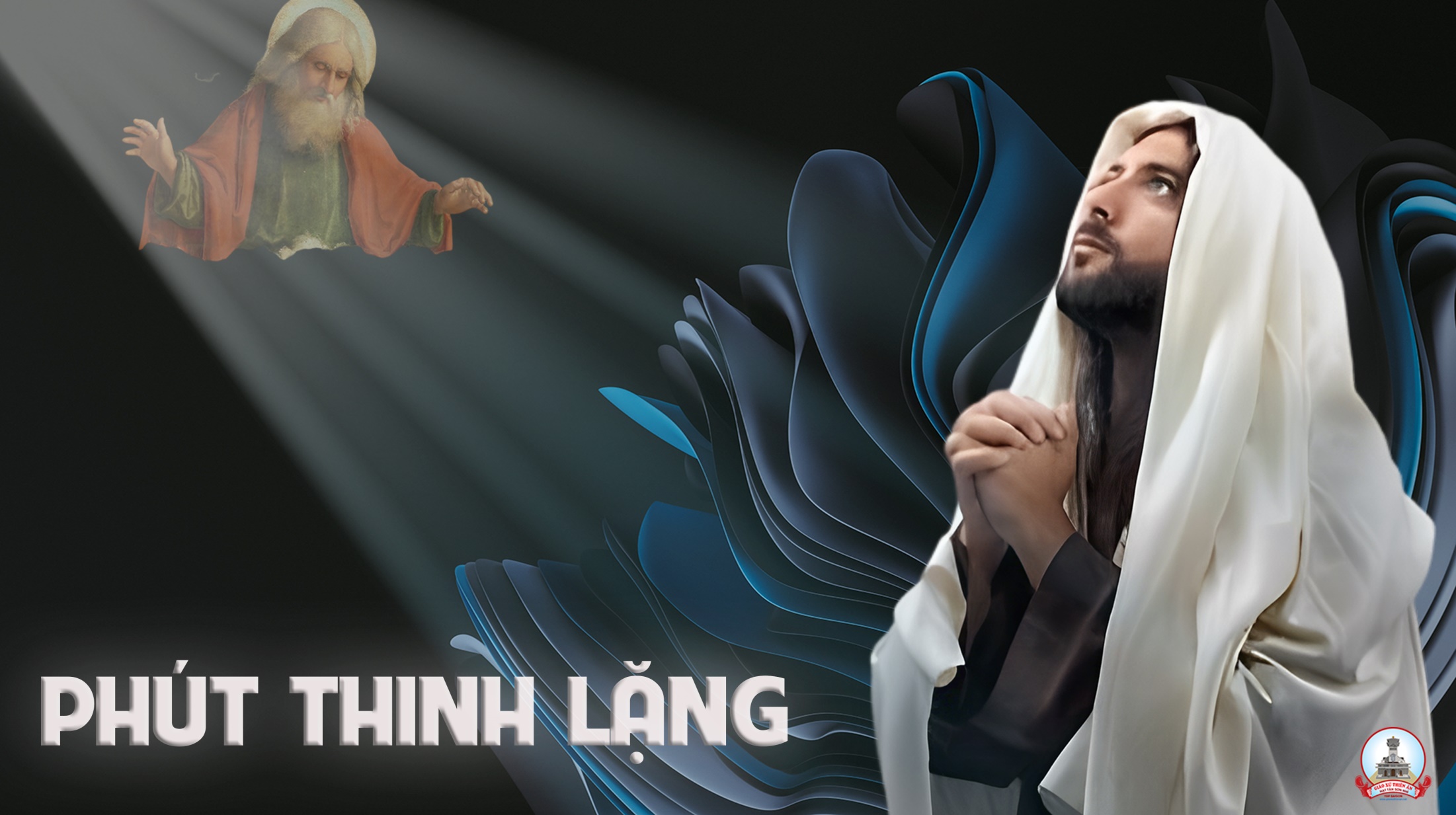 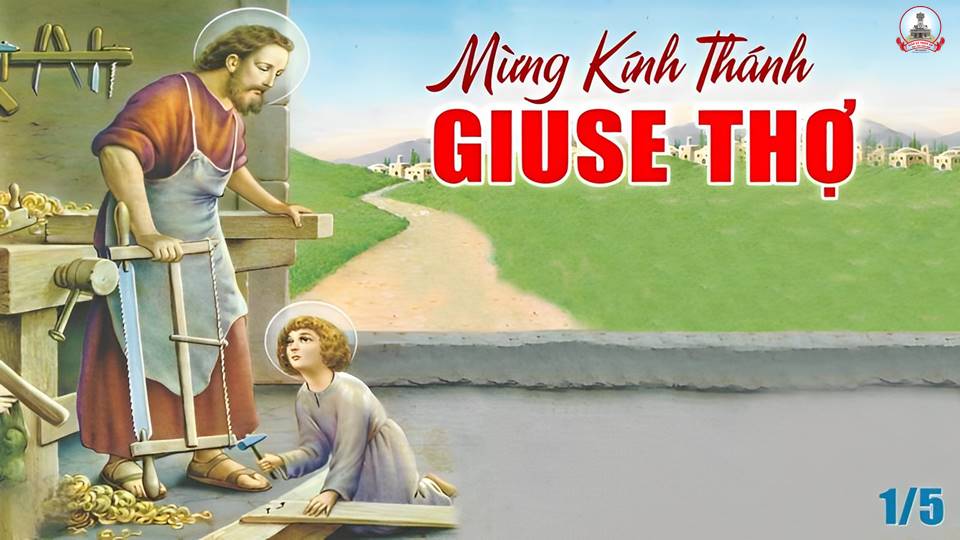 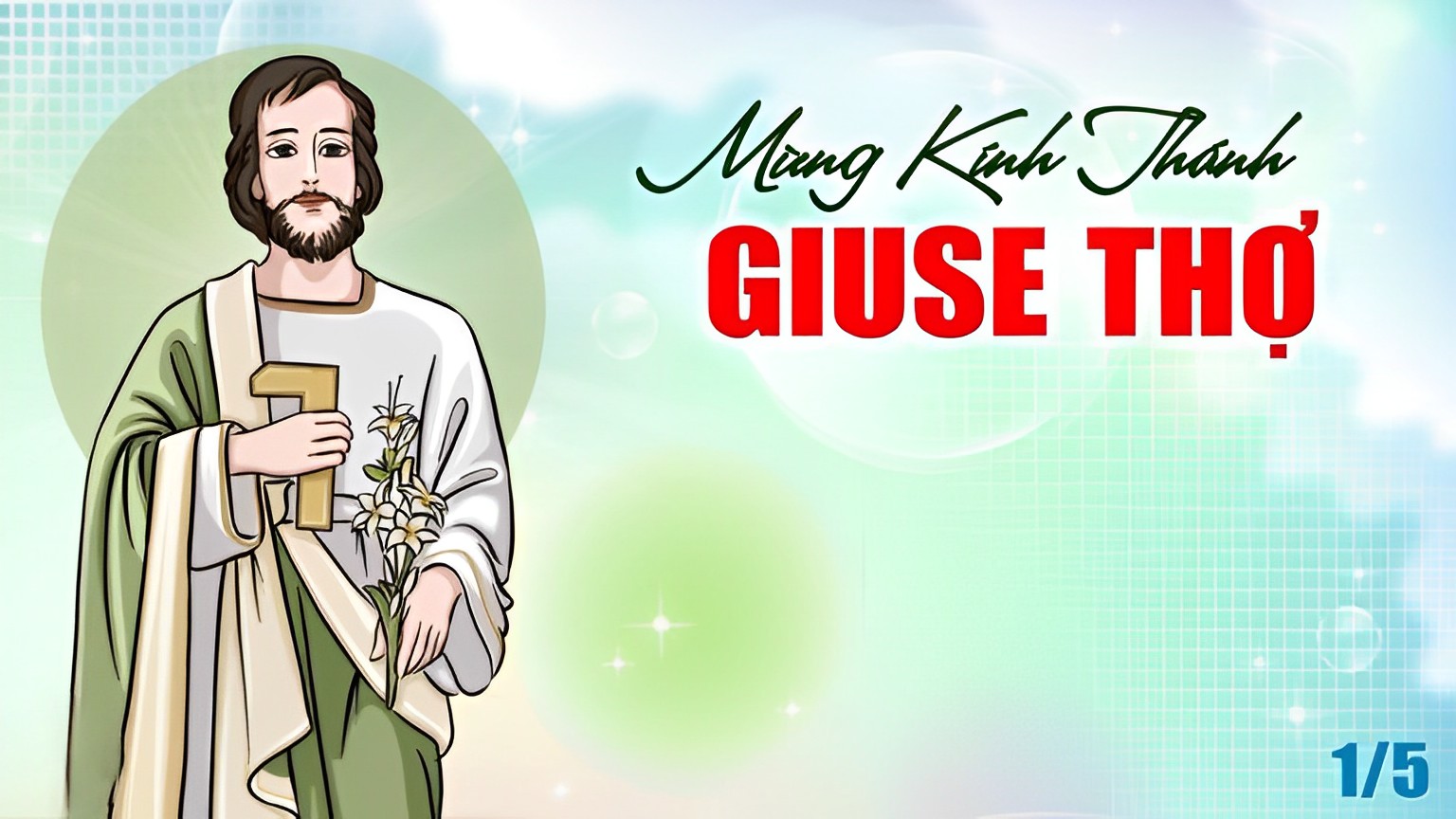 Ca kết lễ
KÍNH MỪNG THÁNH GIUSE
Lm. Từ Duyên
Đk: Hòa muôn tiếng hát kính mừng Cha Thánh Giuse, là đấng chở che gìn giữ xứ đạo chúng con. Qua bao chông gai nhọc nhằn và những gian nan. Qua bao phong ba xứ đạo vẫn luôn bình an.
Tk1: Dâng lên Người này đây xứ đạo chúng con. Dâng lên Người vị chủ chăn và đoàn dân thánh. Noi gương Người sống mỗi ngày phục vụ hiến thân. Luôn trung thành dù cuộc sống biết bao khó khăn.
Đk: Hòa muôn tiếng hát kính mừng Cha Thánh Giuse, là đấng chở che gìn giữ xứ đạo chúng con. Qua bao chông gai nhọc nhằn và những gian nan. Qua bao phong ba xứ đạo vẫn luôn bình an.
Tk2: Xin thương nhìn này đây xứ đạo chúng con. Cho muôn người một niềm tin luôn luôn tươi sáng. Noi gương Người sống mỗi ngày đầy tình mến thương. Lo vun trồng và xây dựng Đức Tin vững bền.
Đk: Hòa muôn tiếng hát kính mừng Cha Thánh Giuse, là đấng chở che gìn giữ xứ đạo chúng con. Qua bao chông gai nhọc nhằn và những gian nan. Qua bao phong ba xứ đạo vẫn luôn bình an.
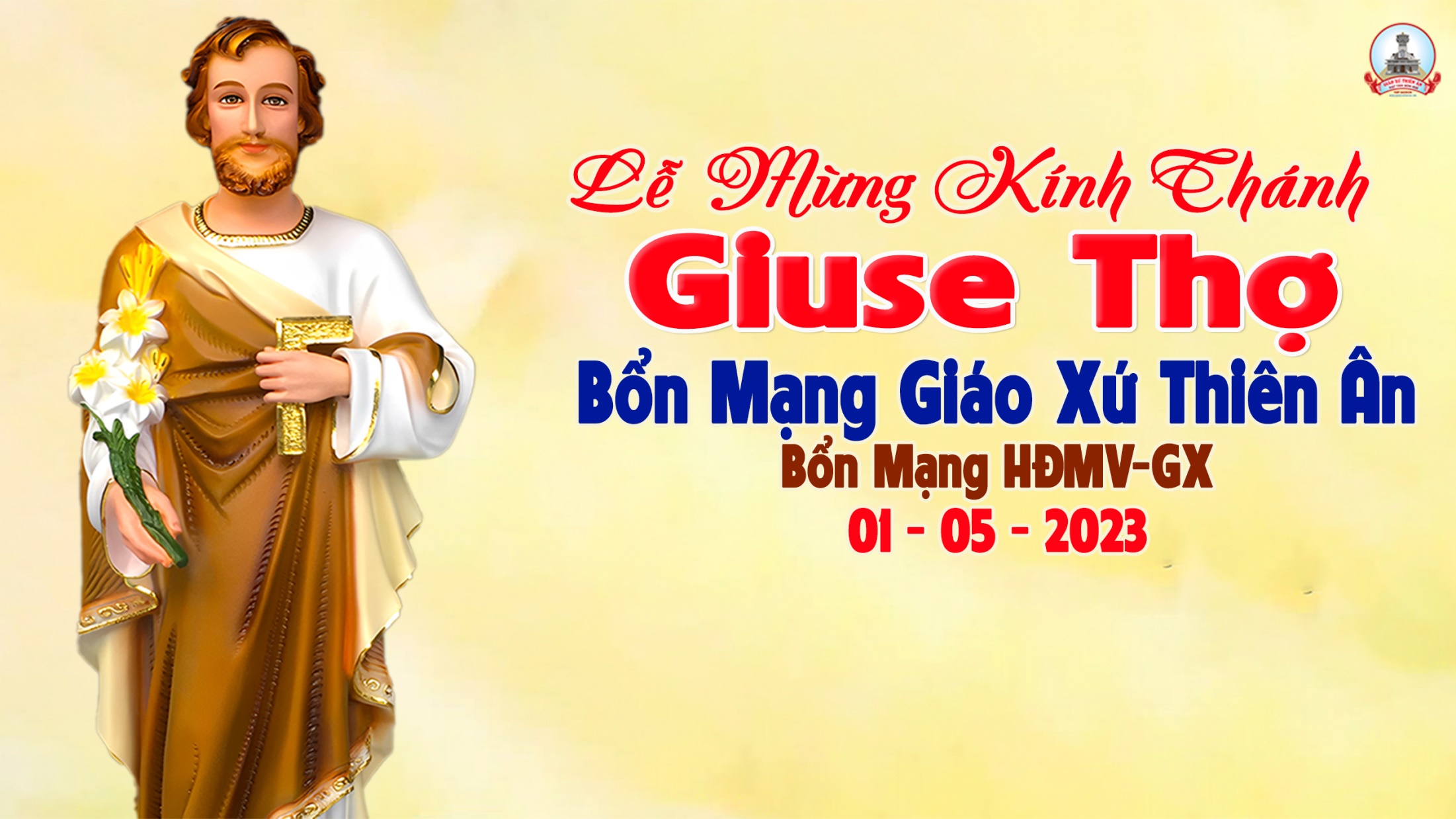 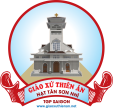